Project Interests:
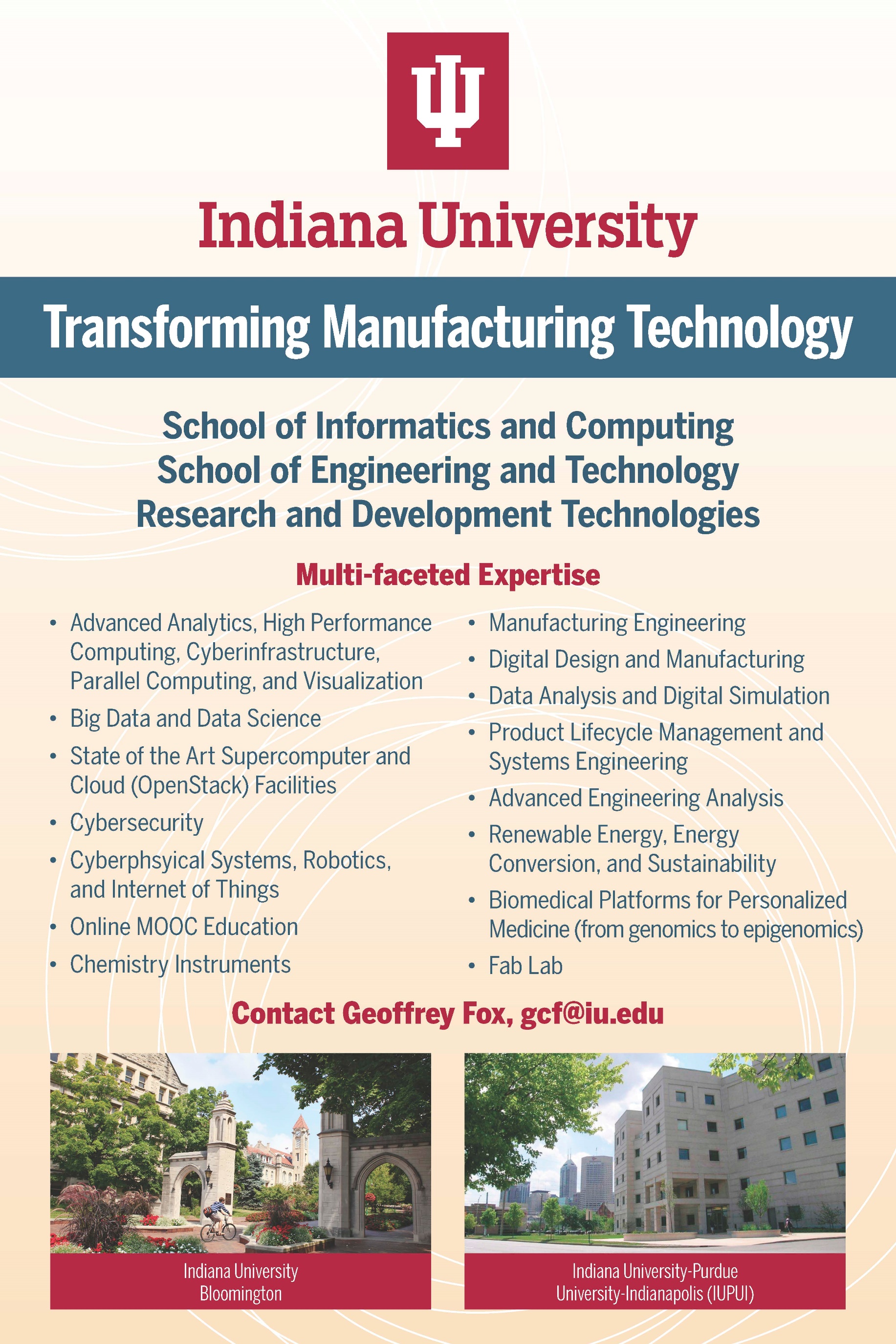 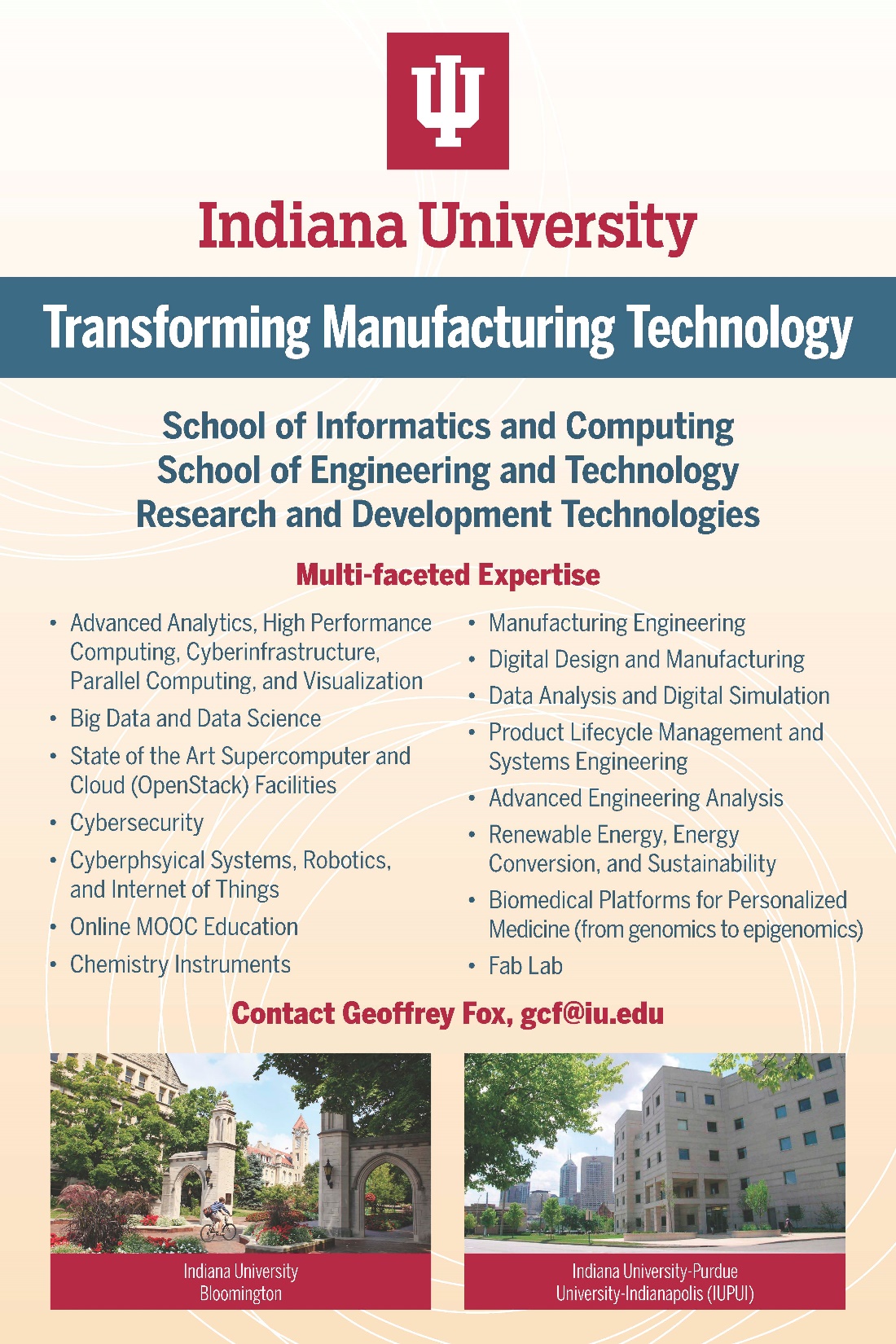 Organization Name:
Organization Description:School of Informatics and Computing
School of Engineering and Technology
IT Services (Research Technologies)
Types of Partners Sought: Those needing our cross cutting skills and facilities (HPC, Cloud, Internet of Things, Security, Data Science, MOOC or online education) and manufacturing capabilities such as PLM and Life Science instruments
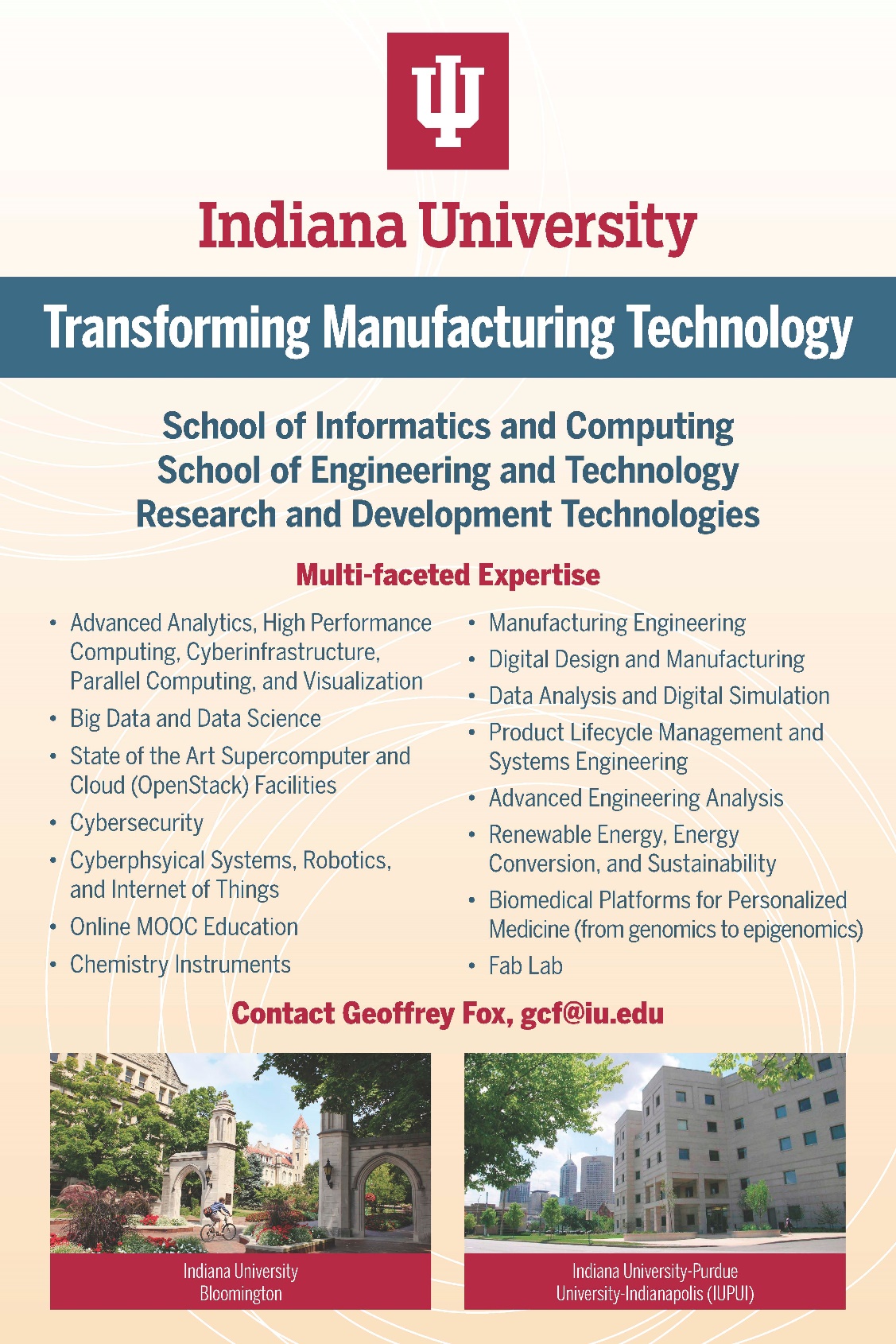 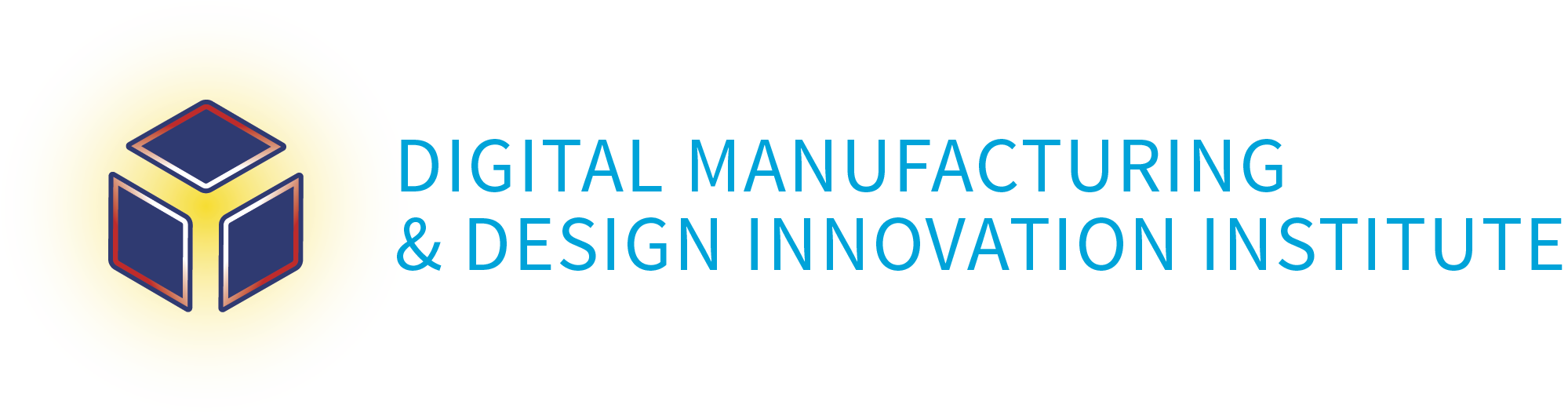